Run15 J/Psi Multiplicity Analysis Update
Yasser, Cameron, Cesar and Ming
11/04/2021
HHJ Meeting
11/4/21
JPsi Multiplicty Update @HHJ
1
Event Multiplicity Determination in p+p collisions: FVTX/SVX/BBC
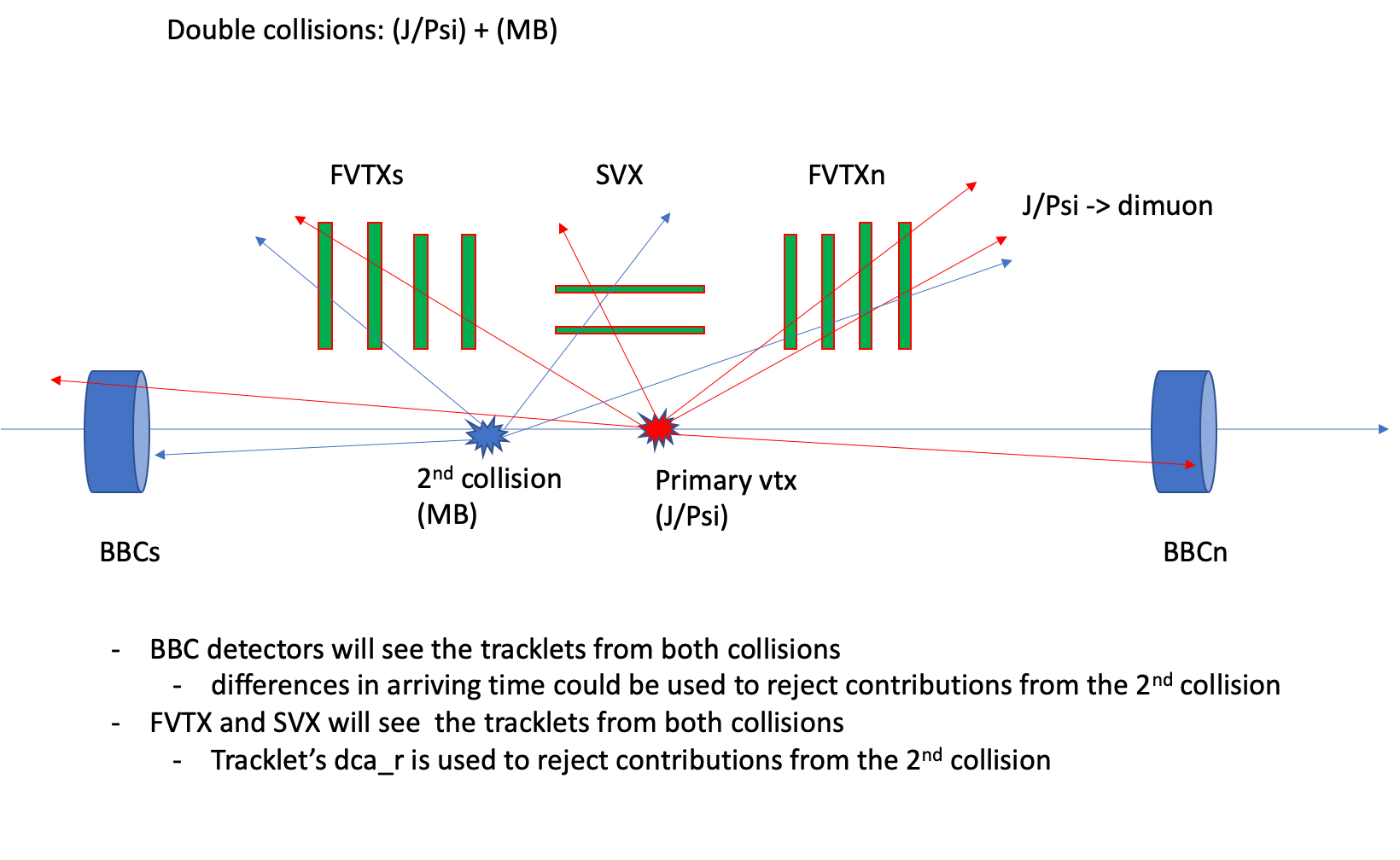 Potential BBCLL1 bias due 
to higher average BBC hits for 
higher Evt_Mult_FVTX/SVX
11/4/21
JPsi Multiplicty Update @HHJ
2
<Evt_Mult_BBCN> vs Evt_Mult_SVX- weakly correlated at high Evt_Mult_BBC N/S-  good to use BBC_hits and SVX_hits as “independent” indicators of event activity
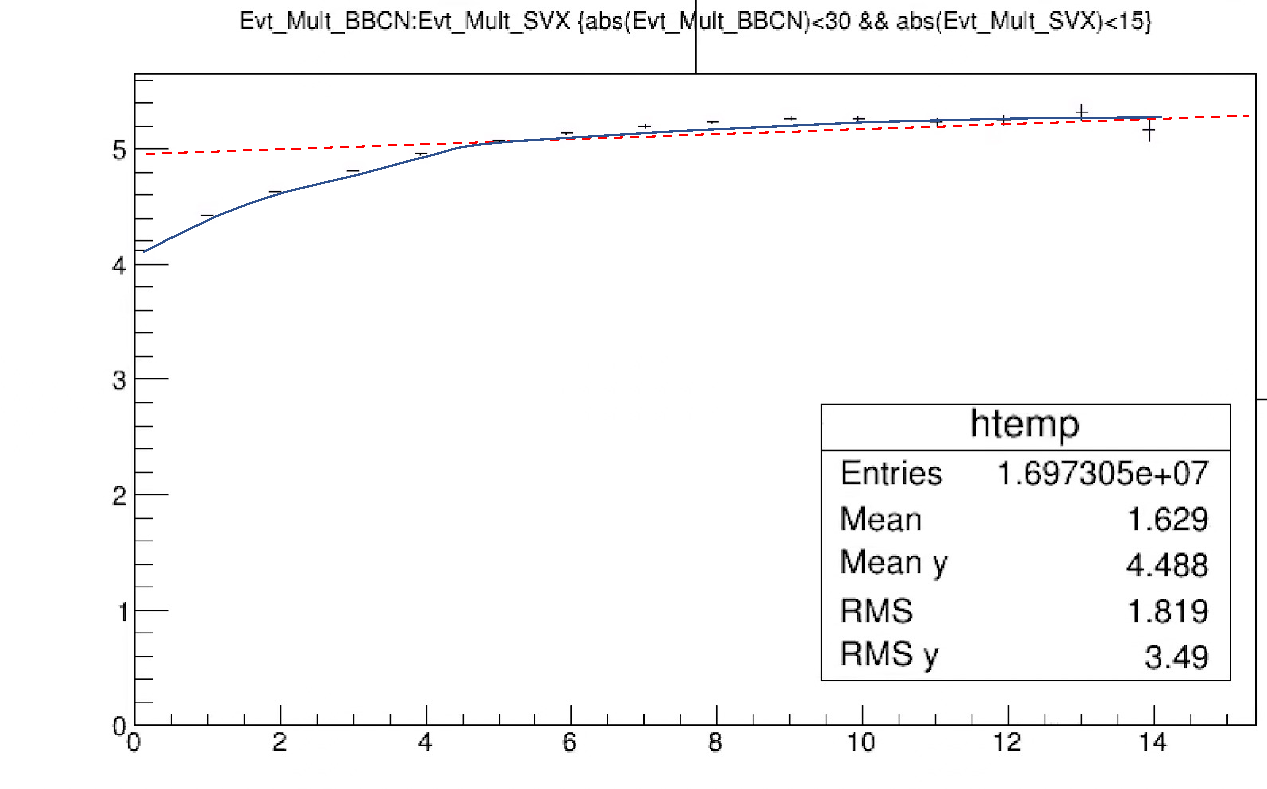 <Evt_Mult_BBCN>
BBCLL1 trigger Eff grows rapidly with Evt_Mult
       at low  Evt_Mult_SVX

Weak at high SVX_hit multiplicity 

“saturate” at high multiplicity (pT)

BBCLL1_Eff:
          0.55 +/- 0.05 (MB)
          0.79 +/- 0.02 (high pT > 4GeV, p^0)
<Evt_Mult_SVX> ~1.5
Evt_Mult_SVX
11/4/21
JPsi Multiplicty Update @HHJ
3
BBCLL1 Efficiency vs Evt_Mult_FVTX/SVX
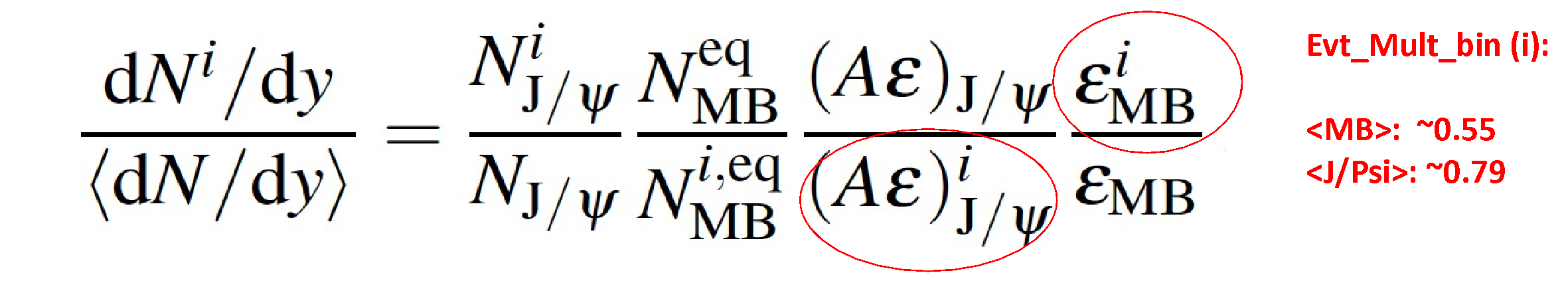 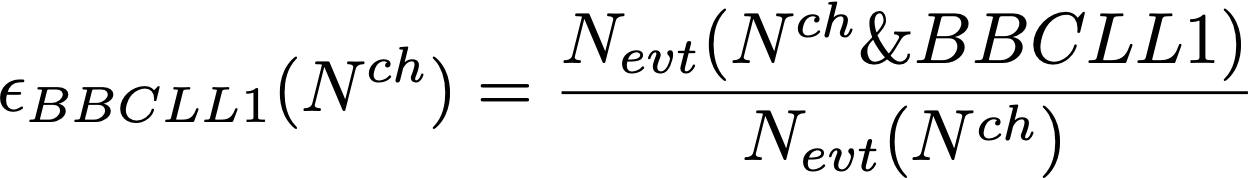 11/4/21
JPsi Multiplicty Update @HHJ
4
Multiplicity Dependent BBCLL1 Trigger Bias
BBCLL1 trigger bias due to Event Multiplicity Change
Higher Evt_Multi_FVTX/SVX -> higher BBC_Multiplicity 

Use simulations to estimate the bias 
Pythia p+p -> J/Psi -> mu+mu-; also next: p+p->MB 
But NOT requiring BBC hit information in the muon track reconstruction (z-vtx) 
PartonLevel:MPI = on 
Run15pp:  run # 422070, MB events to get collision z-vertex
Macros: updated for BBCLL1 study special runs 
g3tog4_jpsi.C    pythia.root and PISAEvent.root
removed the BbcRaw & BbcOut nodes from MB data 
Removed the BBC hit threshold setting (optimization follows) 
Allow all other particles in the HepMC output for BBC hit simulations
Set bbcz <= vtxz (from the reference MB data) for muon track reco
Fun4FVTX_Pisa.C  -> DST.root and pDST.root
|bbcz| < 100
11/4/21
JPsi Multiplicty Update @HHJ
5
PISAEvent Outputs: p+p->J/Psi->mu+mu- X, “fBbcHits”
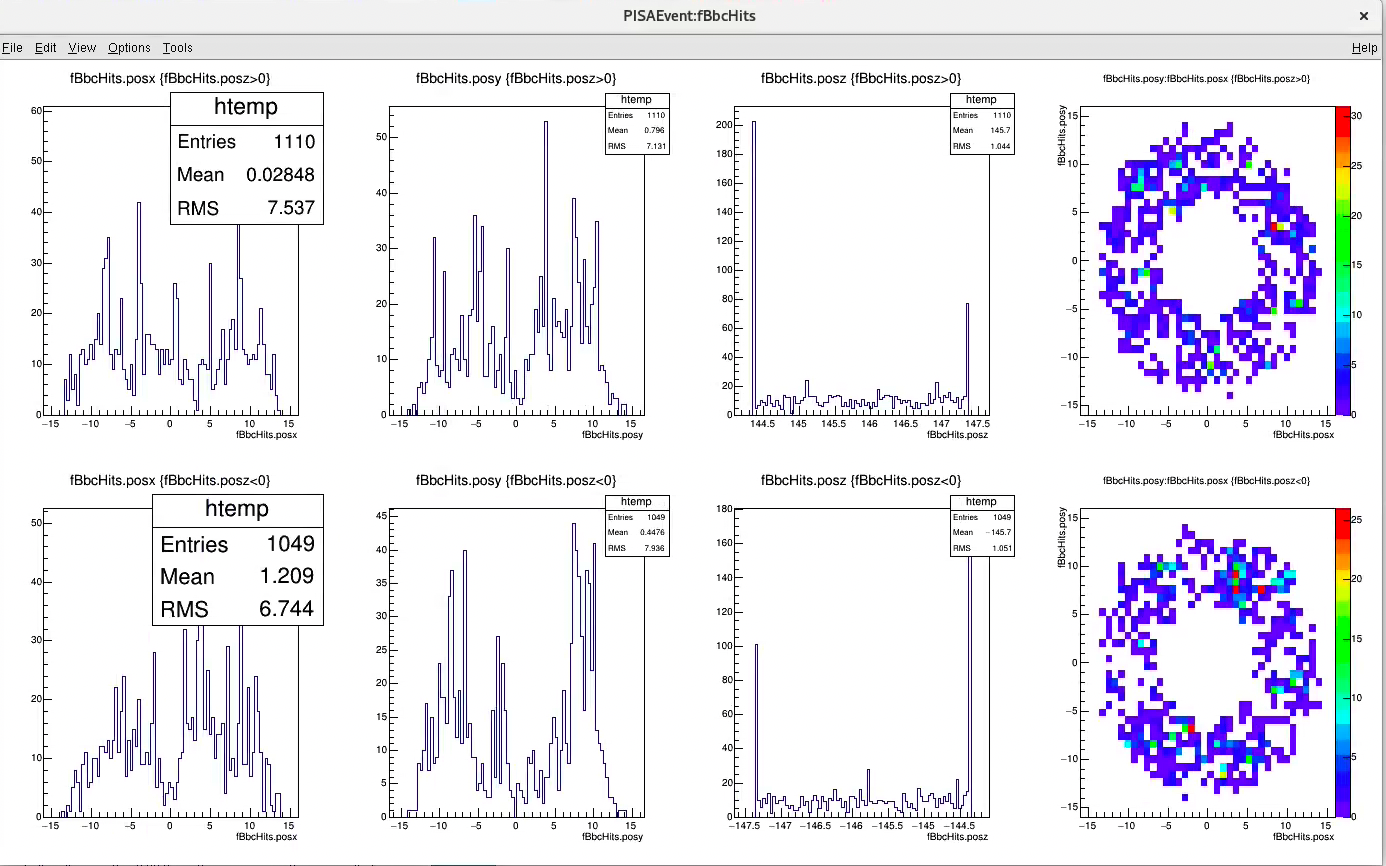 North BBC hits
Y
South BBC hits
X
X
Y
Z
11/4/21
JPsi Multiplicty Update @HHJ
6
PISAEvent Outputs: BBC/SVX/MUT/MUI hits
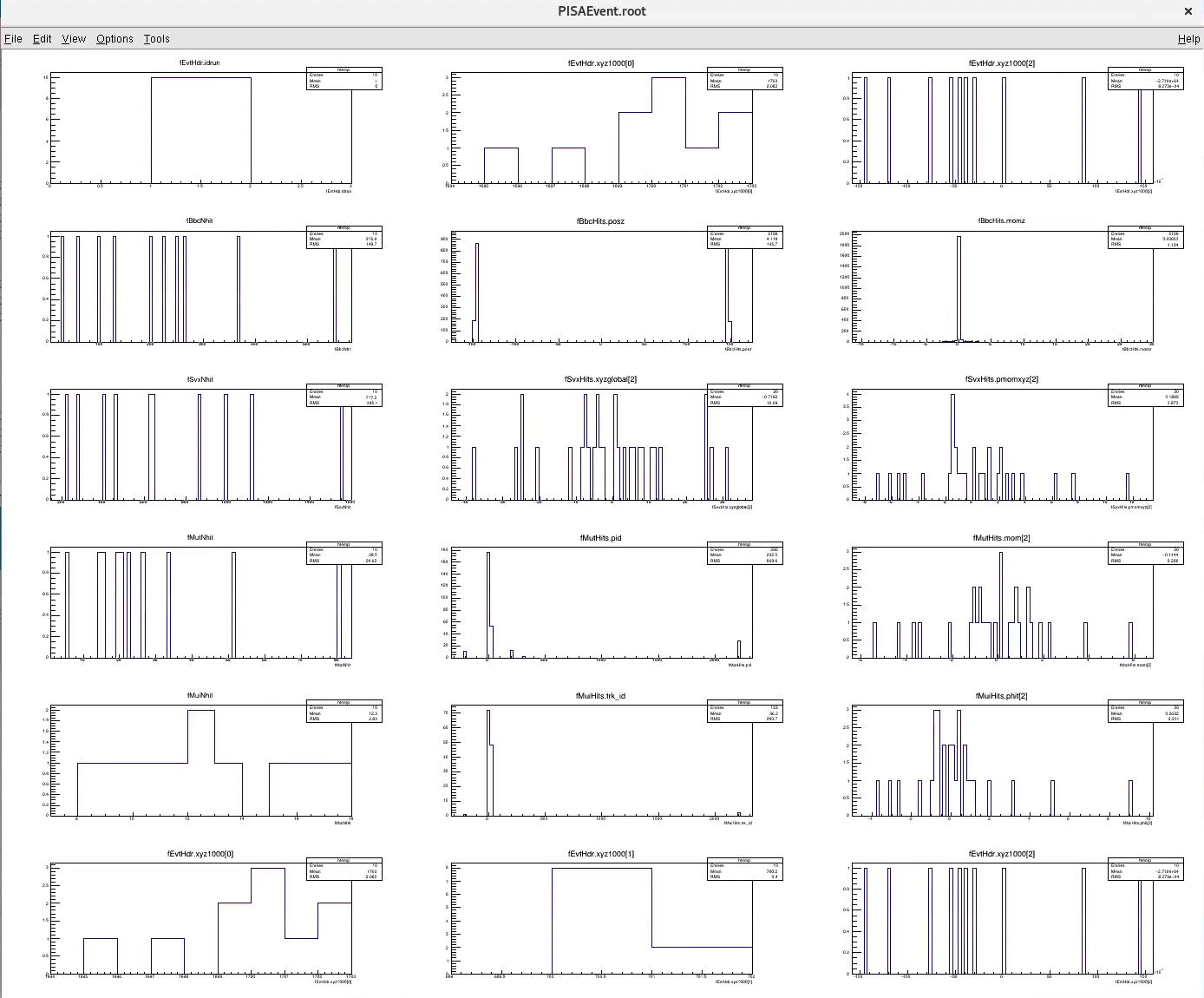 BBC
SVX/FVTX
MUTR
MUID
11/4/21
JPsi Multiplicty Update @HHJ
7
DST outputs: BbcOut?
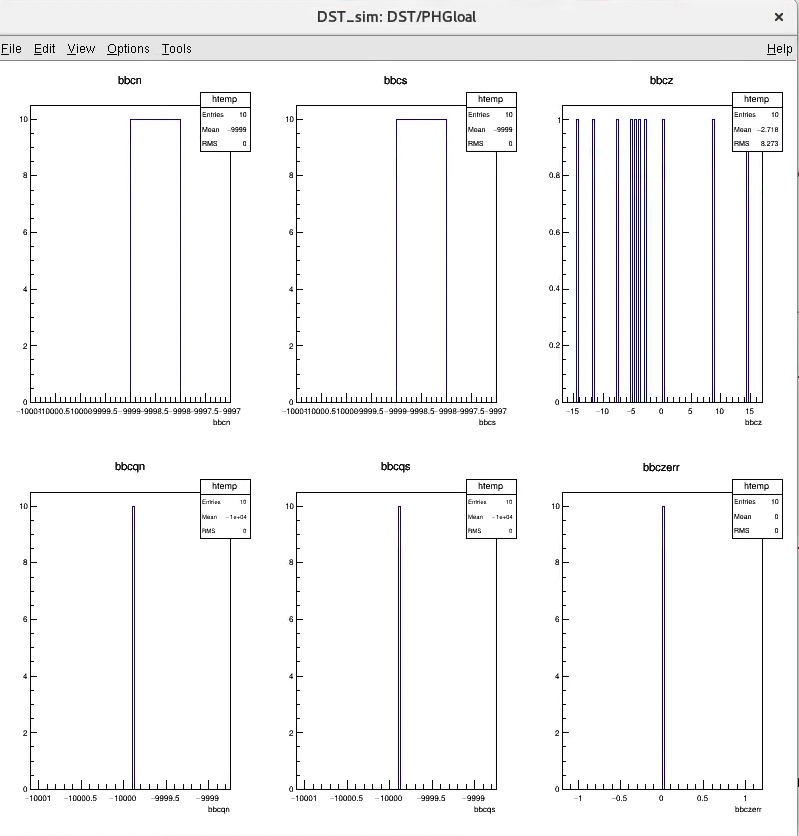 BBC_Z <= evt_vtx_z (MB); okey
But no hit information in other variables needed for the BBCLL1 trigger decision 
One-hit on each side 
bbcn, bbcs
bbcqn, bbcqs


PHGlobal not filled properly?
Create BbcRaw node from PISA? 
Missing BBC_Reco module in Fun4FVTX_Pisa.C?
bbcn
bbcs
bbcz
bbcns
bbcqs
Bbcz_err
11/4/21
JPsi Multiplicty Update @HHJ
8
Other Issues
Pythia simulation seems not stable
often crashes early at ~O(10) events

DST not complete ?
Missing some reco (BBC/ZDC like) modules?
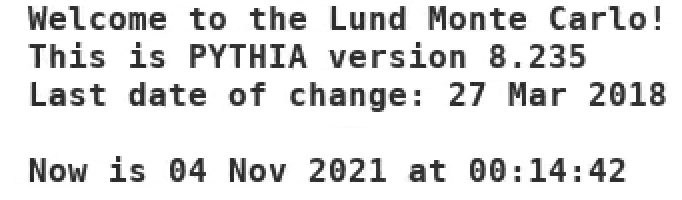 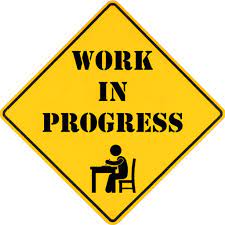 11/4/21
JPsi Multiplicty Update @HHJ
9
Large MC Samples Produced
used  MB data “BbcRaw” and “BbcOut”
phpythia p+p -> J/Psi -> dimuons
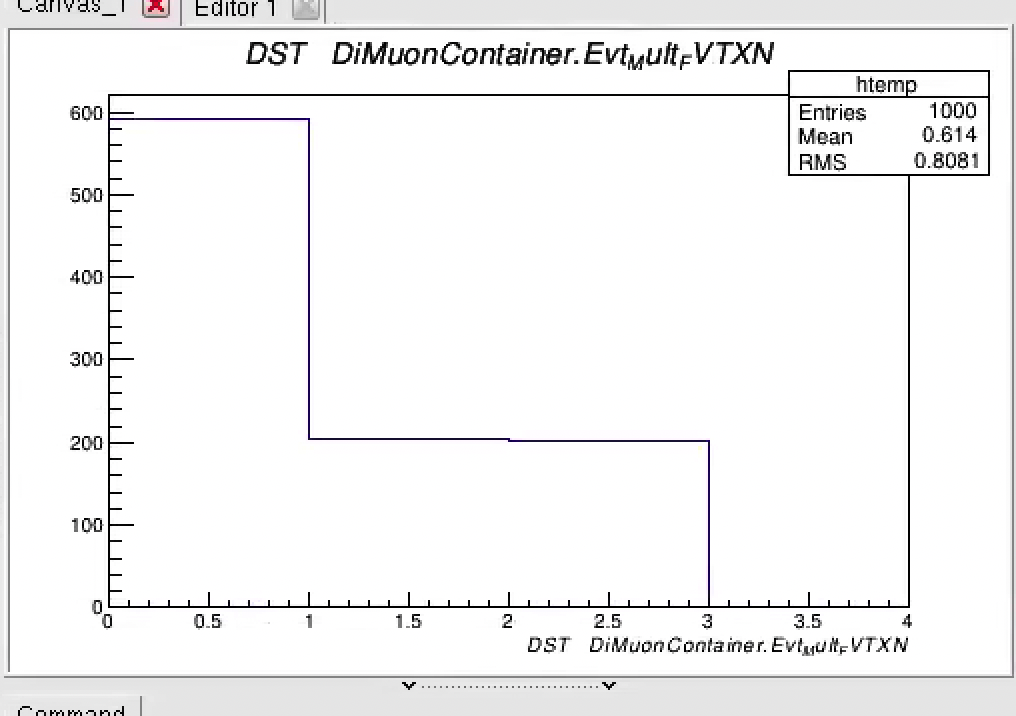 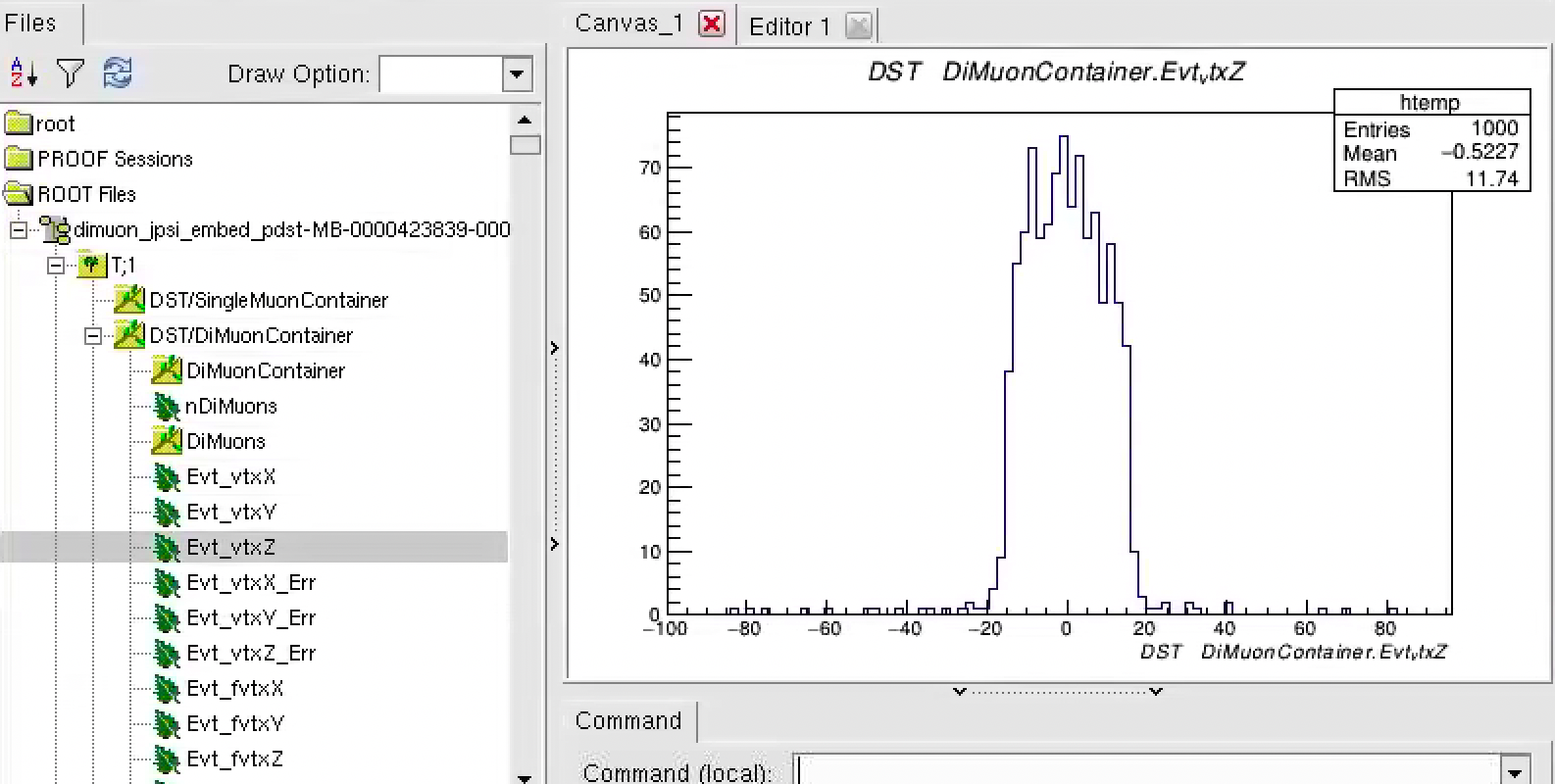 Evt_Mult_FVTXN
Evt_bbcZ
10
Backup slides
11/4/21
JPsi Multiplicty Update @HHJ
11